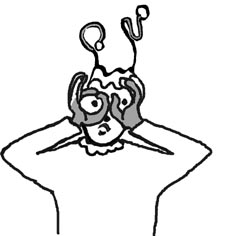 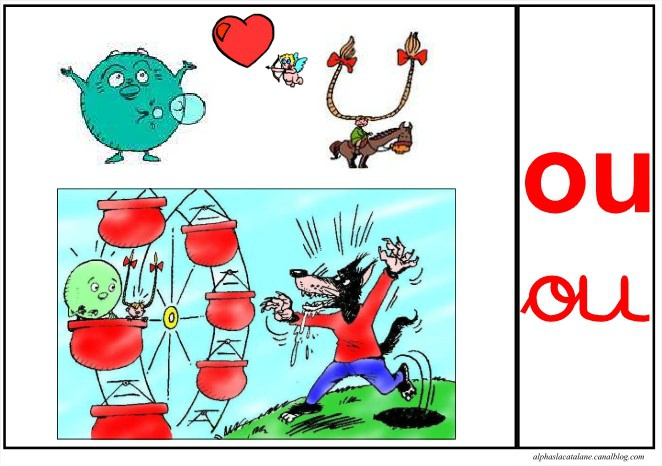 hi
bou
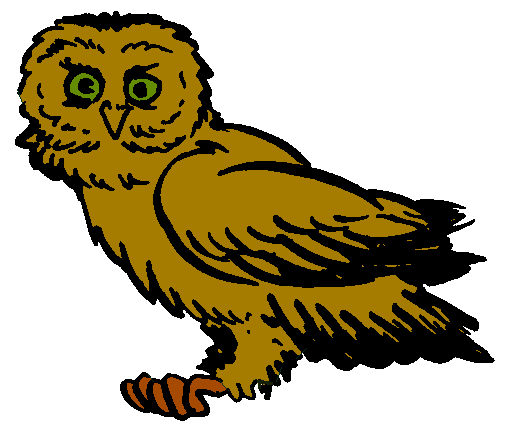 hibou
Un hibou – le hibou
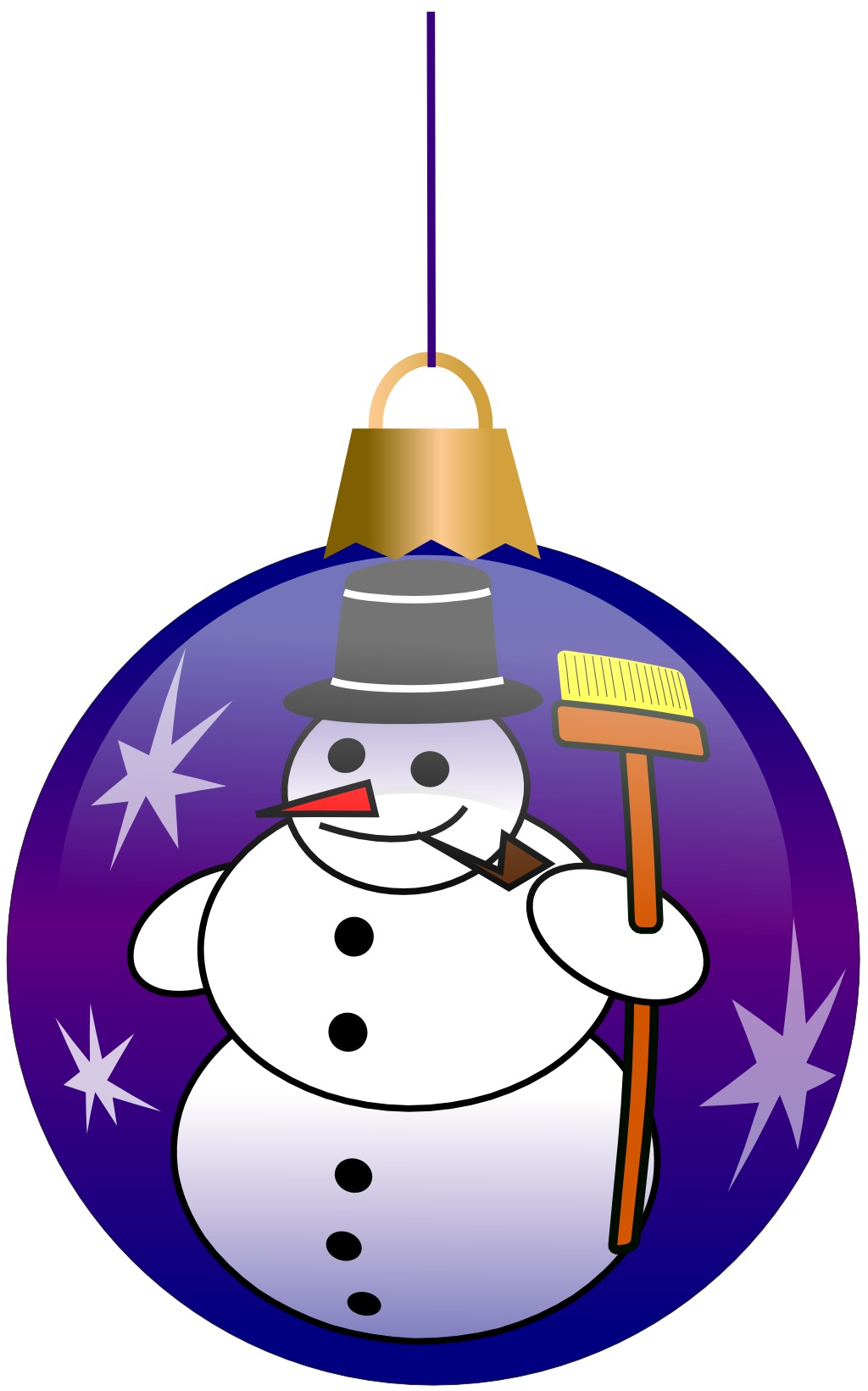 le
bou
boule
Une boule – la boule
pe
lou
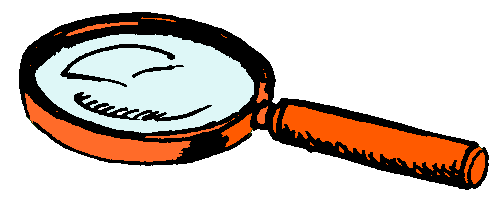 loupe
Une loupe – la loupe
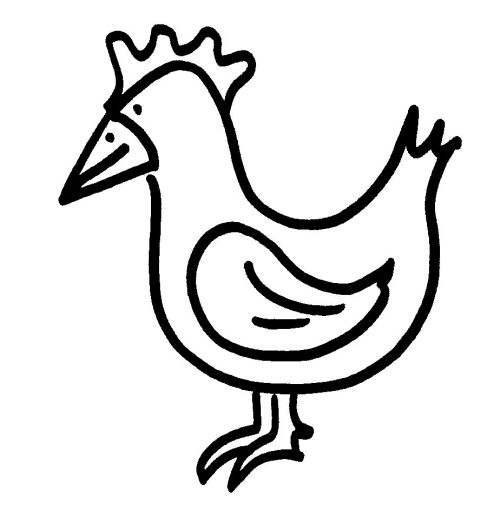 le
pou
poule
Une poule – la poule
pe
sou
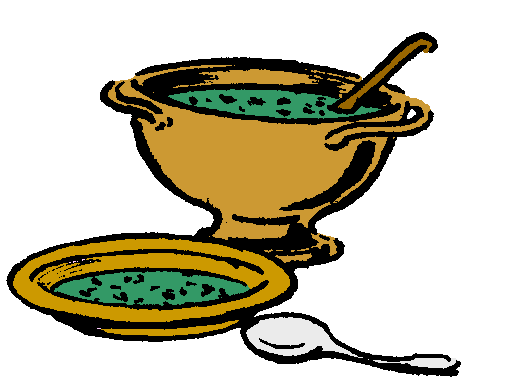 soupe
Une soupe – la soupe
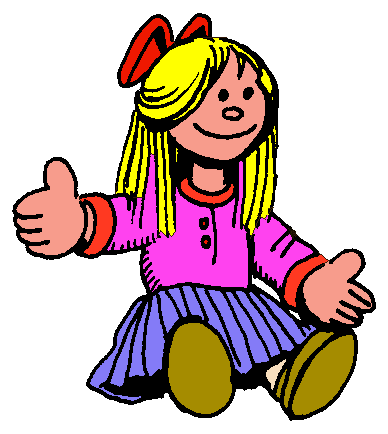 pé
pou
poupée
Une poupée – la poupée
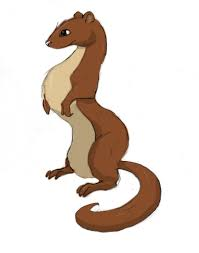 tre
lou
loutre
Une loutre – la loutre
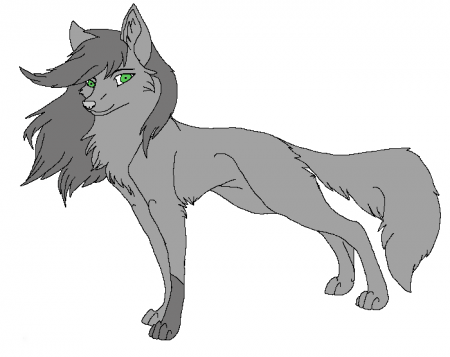 ve
lou
louve
Une louve – la louve
moule
le
mou
Une moule  
la moule
Un moule  
le moule
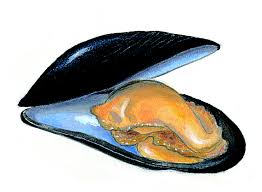 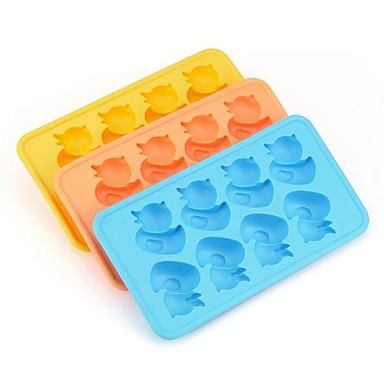 bou
so
le
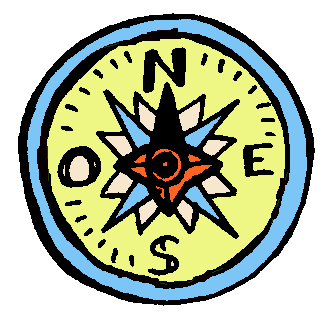 boussole
Une boussole – la boussole
trou
se
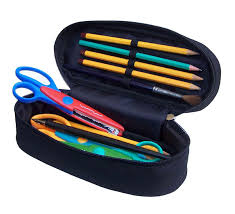 trousse
Une trousse – la trousse
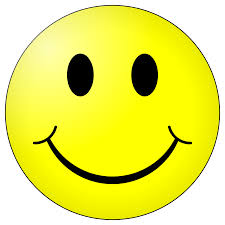 sou
ri
re
sourire
Un sourire – le sourire
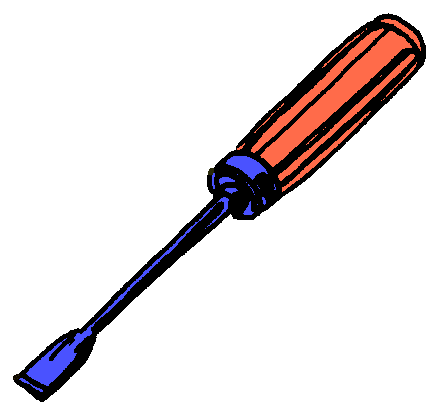 tour
ne
vis
tournevis
Un tournevis – le tournevis
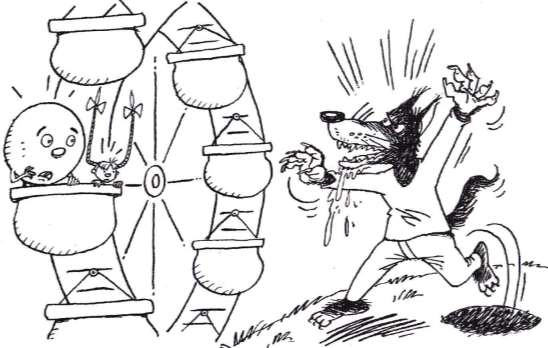 Monsieur O et Mademoiselle U font les fous dans une grande roue.

Ils jouent à imiter le méchant loup et crient : « ouh ! ouh ! »

Tout à coup, un méchant loup sort de son trou en poussant un grand « ouh »

Quelle frousse !
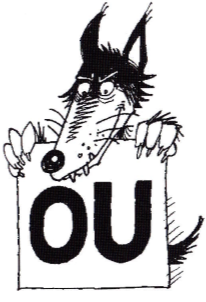 Où es-tu ? Mademoiselle U ?
Où es-tu ?
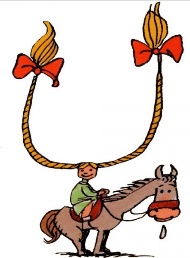 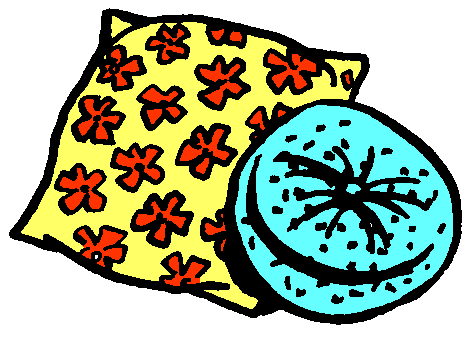 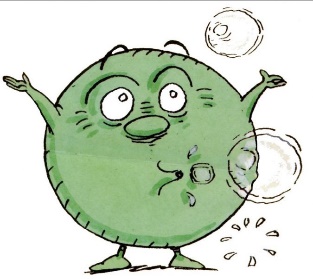 Mademoiselle U  joue à cache-cache avec Monsieur O. 
Aujourd’hui, c’est Mademoiselle U qui se cache et Monsieur O cherche partout : pas de Mademoiselle U. 
Il crie « Où es-tu ? Mademoiselle U ? Où es-tu ? » Toujours pas de réponse. 
Tout à coup, Monsieur O entend un bruit sous un coussin. 
Youpi ! Monsieur O a trouvé Mademoiselle U. 
Alors, ils se donnent la main en chantant : « Où, où, où es-tu ? Où, où, où es-tu ? » 
Et depuis ce jour, si Monsieur O donne la main à Mademoiselle U, on entend :        « Ou, ou, ou, les amoureux ! ».